The greatness in you
Realizing the Impact of Your Individual Greatness
Challenges Ahead
World Population7.5 billion now9.8 billion by 2050U.S. 428 million by 2050
ResourcesEnvironmentGeopoliticsIndividual Freedoms
Overwhelming?
How do you eat an elephant?
Your personal daily impact on the world around you.
HomeProfessionCommunityCountry
How can YOU be the best that you can be each day?
Men can starve from a lack of self-realization as much as they can from lack of bread.Richard Wright
Maslow's (1943, 1954) hierarchy of needs is a motivational theory in psychology comprising a five tier model of human needs, often depicted as hierarchical levels within a pyramid.
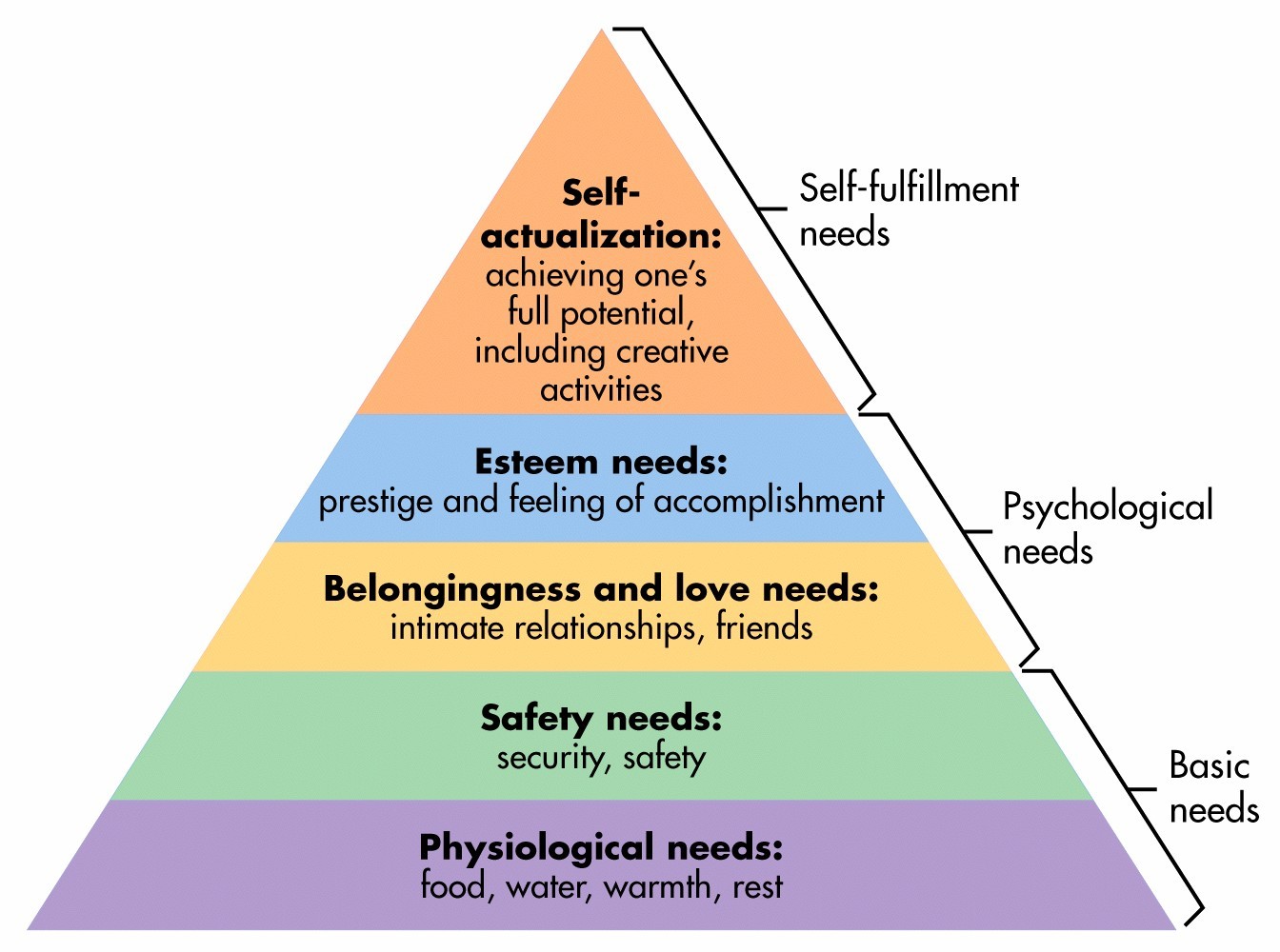 Full potential?Including creativity?
Characteristics of Self-Actualizers
- Accept themselves/others for what they are- Spontaneous in thought and action- Problem-centered (not self-centered)
- Able to look at life objectively- Highly creative- They perceive reality efficiently and can tolerate uncertainty
- Concerned for the welfare of humanity- Establish deep satisfying interpersonal relationships with a few people
- Democratic attitudes- Strong moral/ethical standards - Capable of appreciation of basic life-experience
Forces working against your self-actualization.
Personal insecurities
Inertia
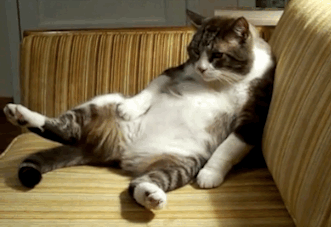 CONFORMING TO THE STATUS QUO
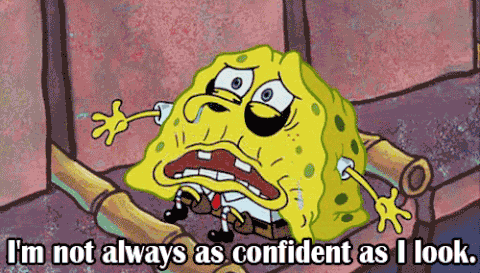 MEDIOCRITY
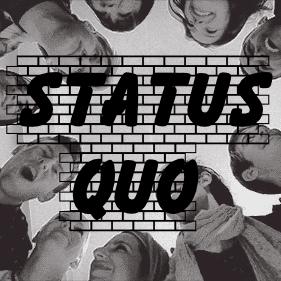 LEVEL OF COMPETITION
Your level of achievement is only limited by your imagination and drive.
Behavior Leading to Self-Actualization
- Experiencing life like a child, with full absorption and concentration- Trying new things instead of sticking to safe paths
- Listening to your own feelings in evaluating experiences instead of the voice of tradition, authority or the majority
- Taking responsibility and working hard- Trying to identify your defenses and having the courage to give them up
- Being prepared to be unpopular if your views do not coincide with those of the majority
Identifying opportunities or issues and stepping forward in a leadership role.
If you step forward to lead, if you step forward to offer new insights, if you identify innovative approaches to old issues…
Using your intellect, creativity, and energies to be a leader in your school, university, career, community, or country.
This may take some practice so look for leadership training or creative thinking opportunities.
Goal: To reach self-actualization in as many segments of your life as possible.
- Summa Cum Laude- Leadership in your community.- Being a leader in your profession. - Helping to solve institutional or social problems.- Political leadership.
Lofty goal, but we need leaders like you because without your intellects and dreams our country and world cannot and will not thrive.
Sometimes those who favor the status quo will fight against change and you will need to persevere.
Realizing that your individual GREATNESS will systematically impact our country and our globe.
.Be a leaderbe Great!